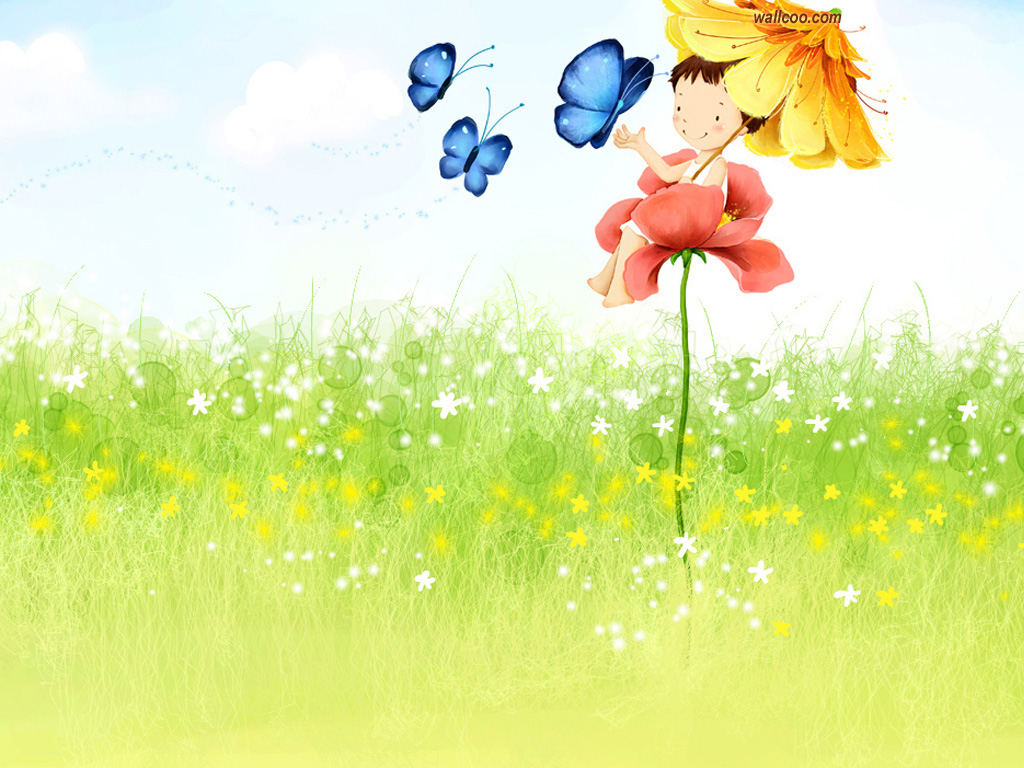 Trường mầm nonGia Thượng
LĨNH VỰC PHÁT TRIỂN NHÂN THỨC
Môn: Làm quen với toán
Đề tài: Số 4( tiết 1)
GÂY HỨNG THÚ”Hát bài: Gà trống, mèo con và cún con
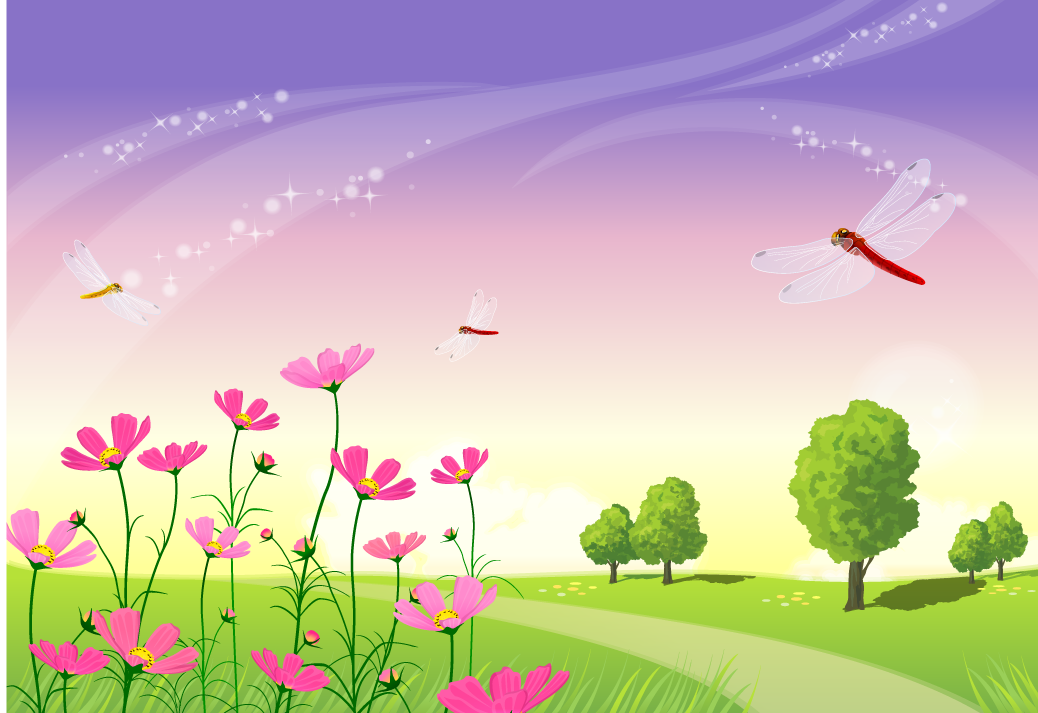 THĂM TRANG TRẠI CHĂN NUÔI
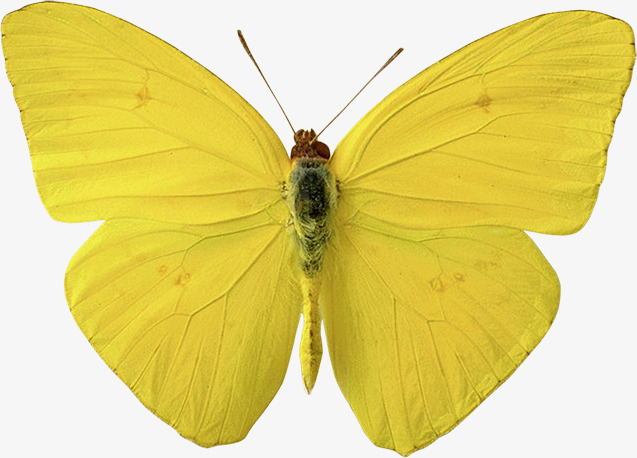 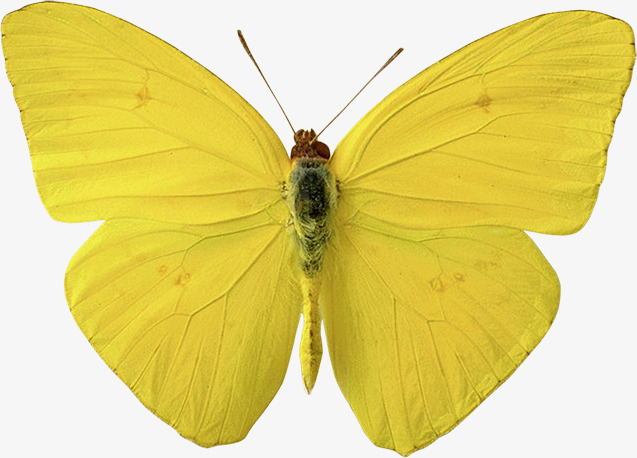 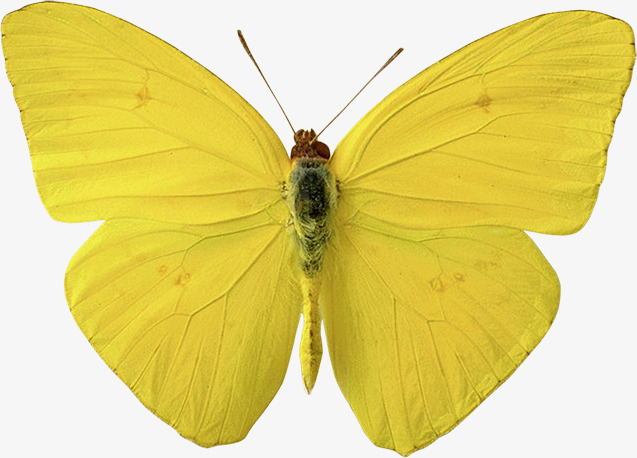 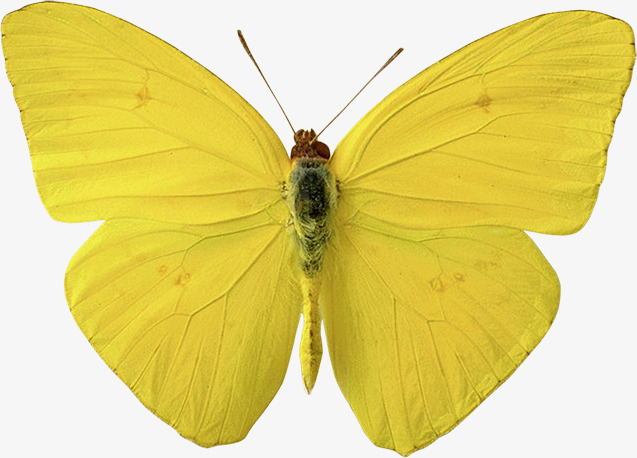 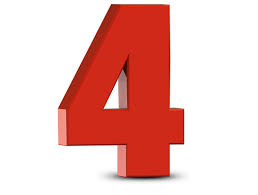 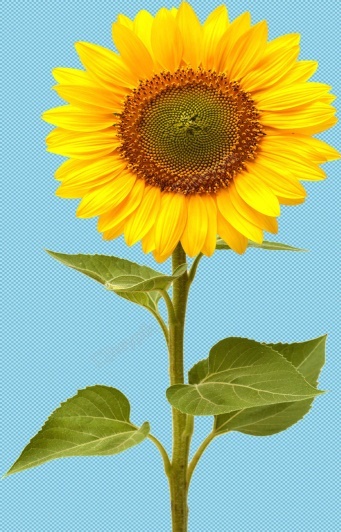 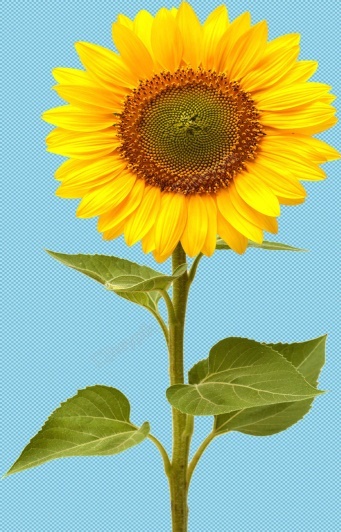 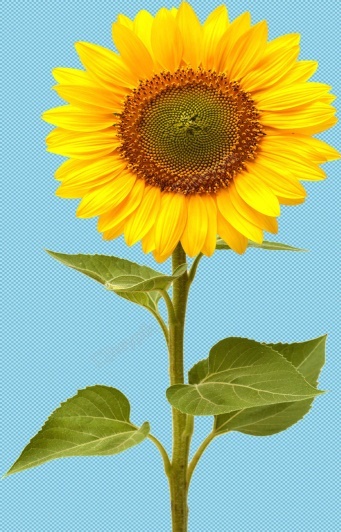 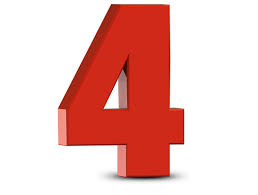 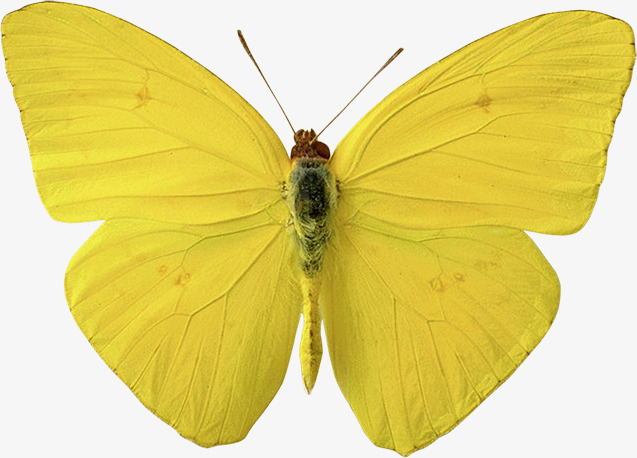 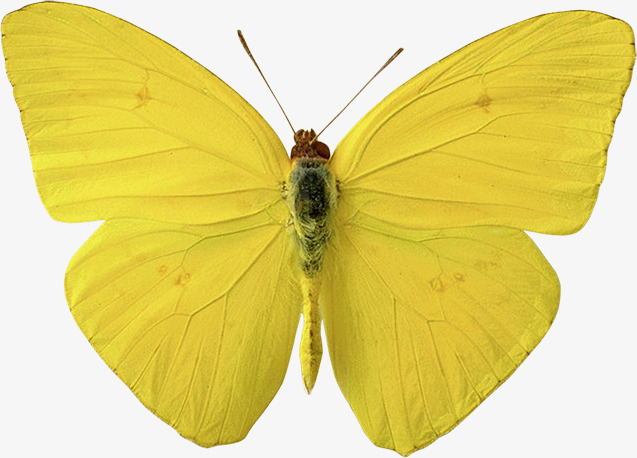 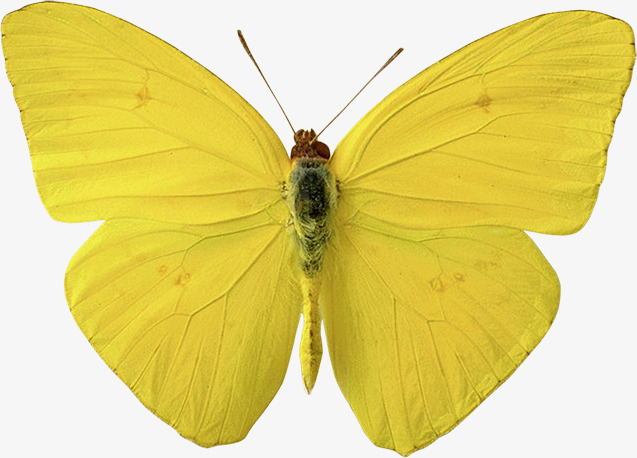 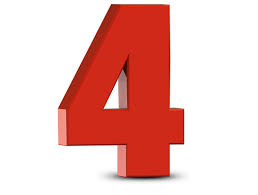 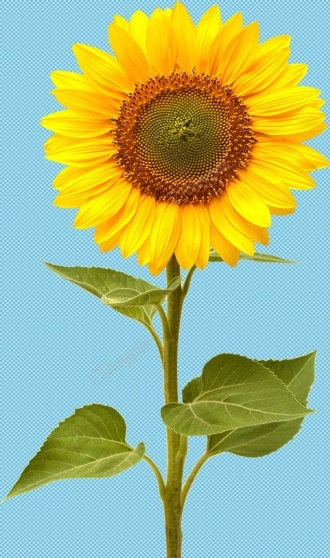 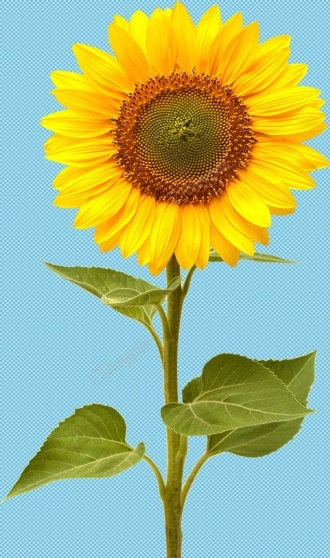 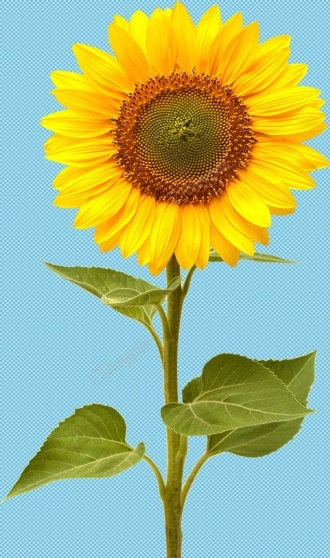 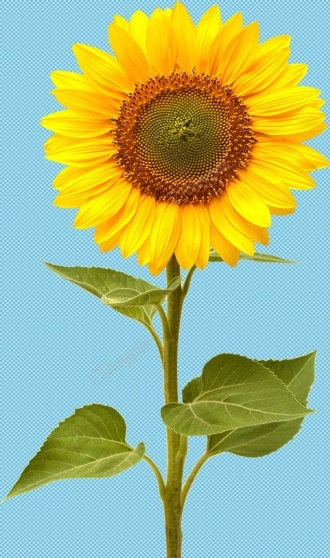 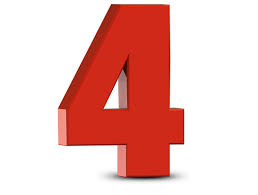 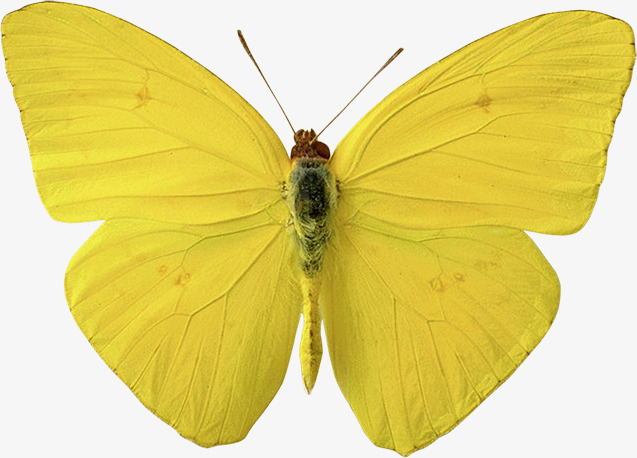 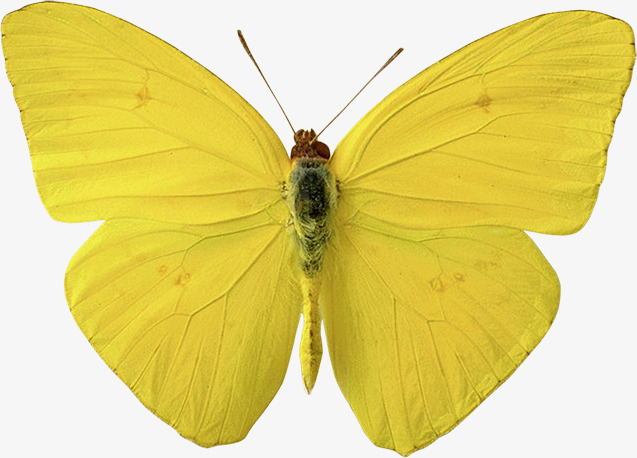 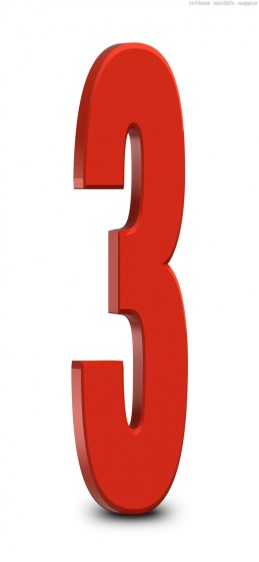 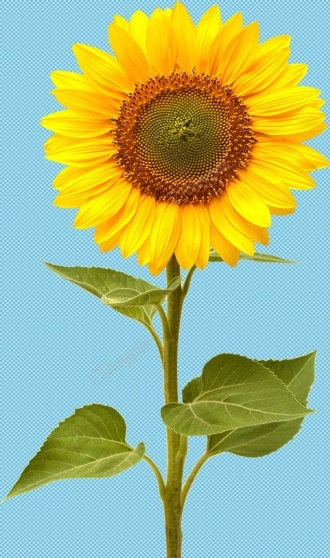 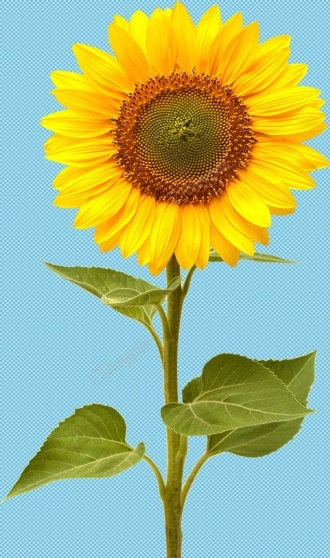 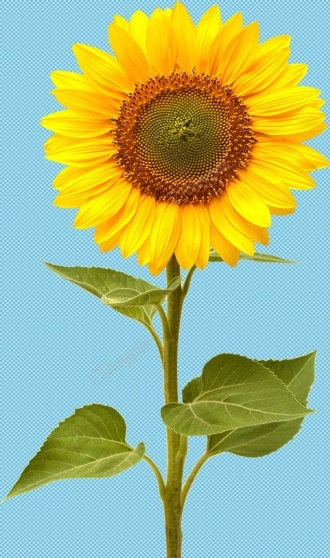 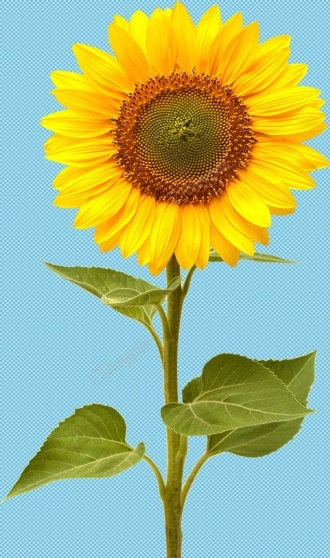 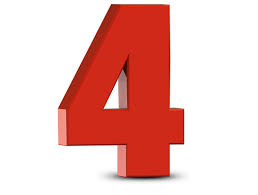 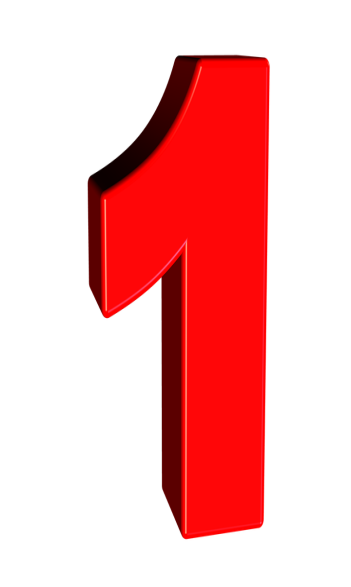 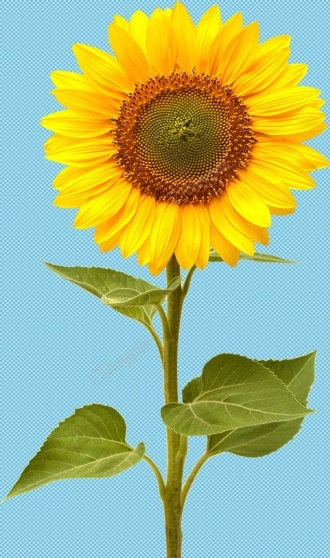 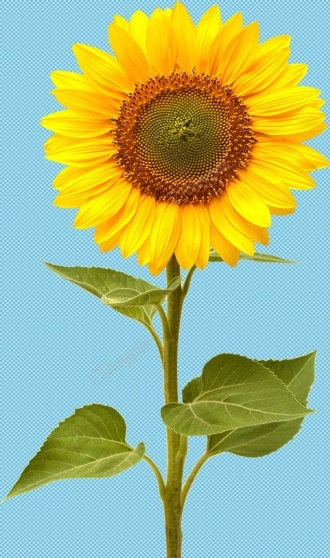 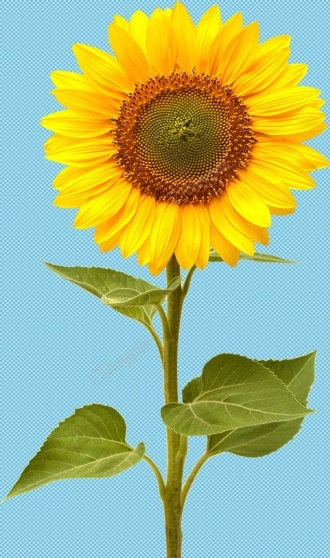 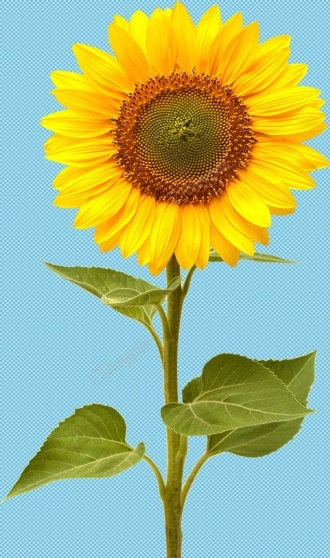 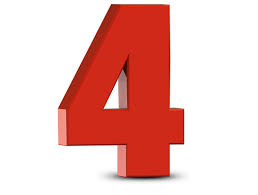 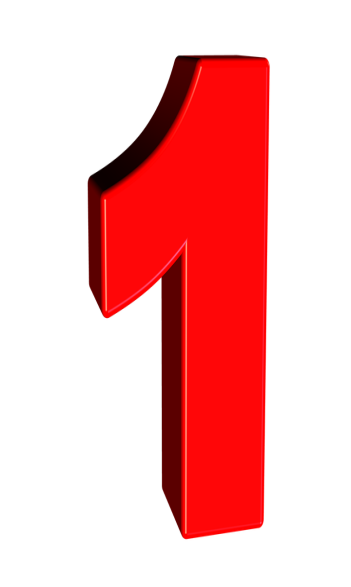 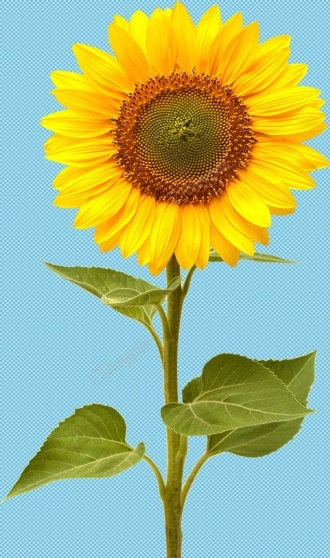 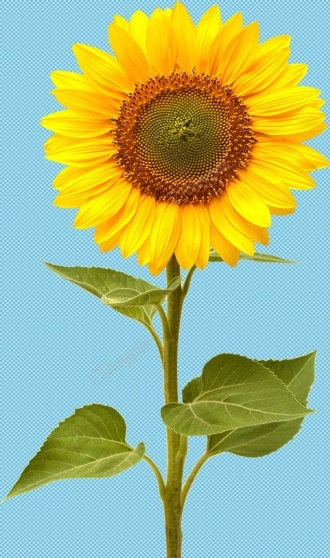 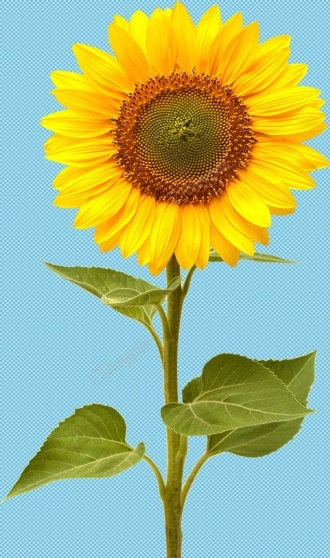 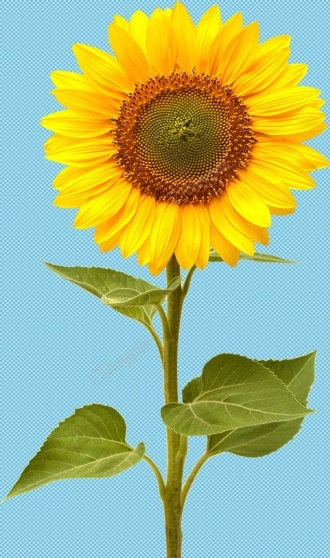 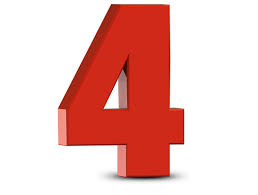 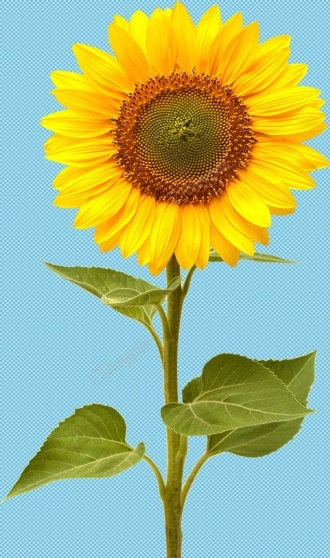 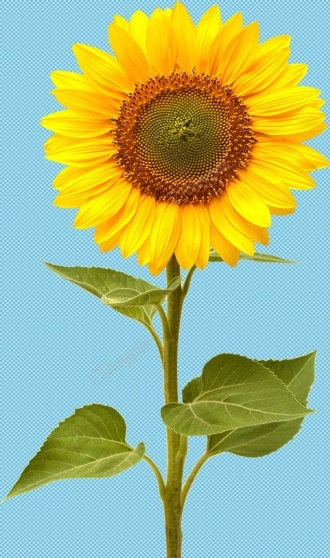 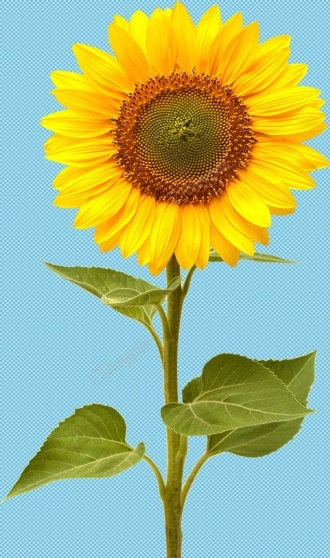 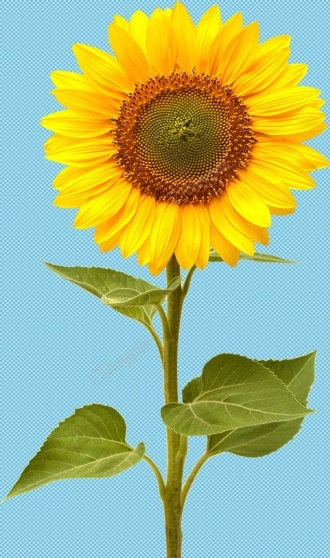 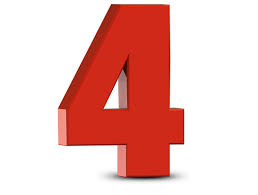 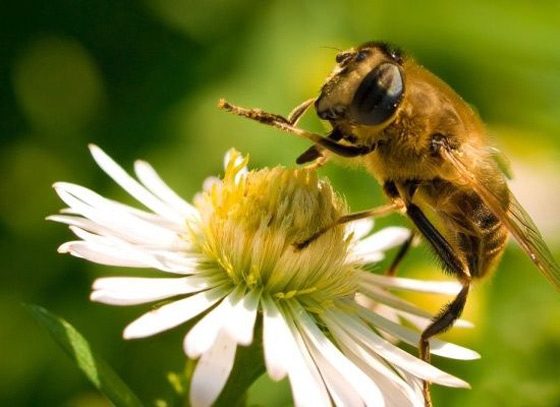 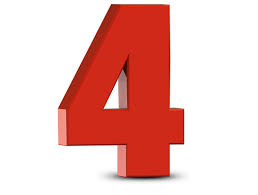 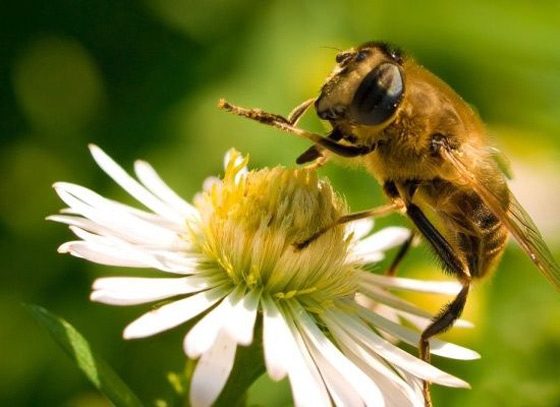 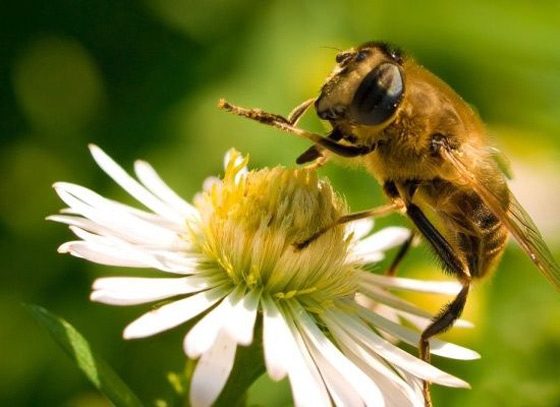 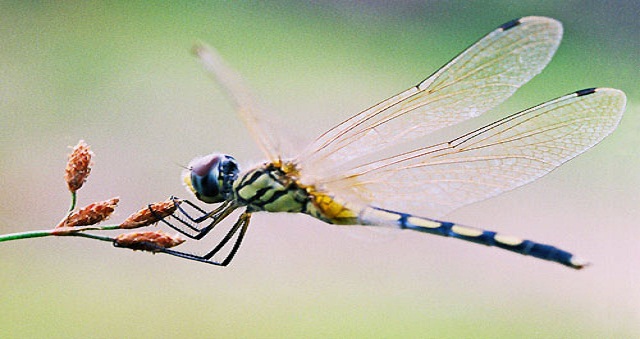 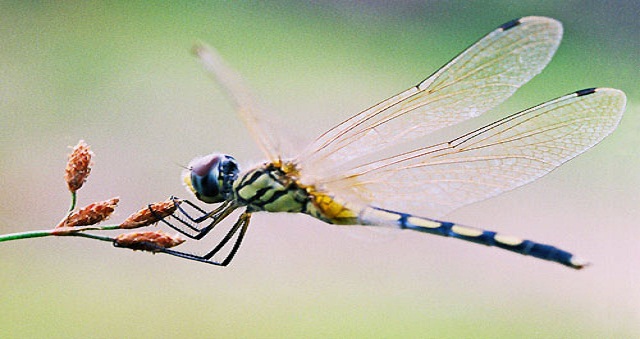 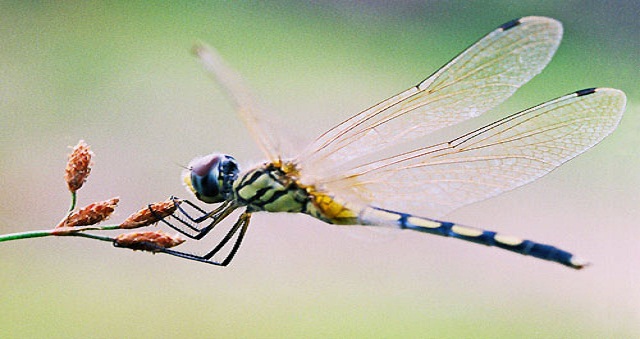 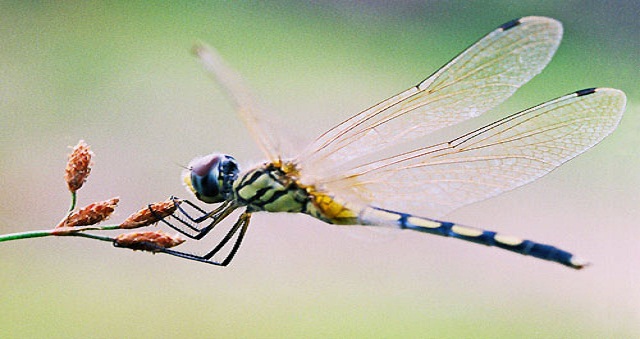 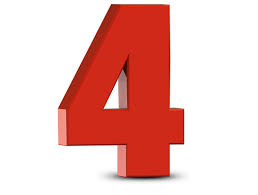 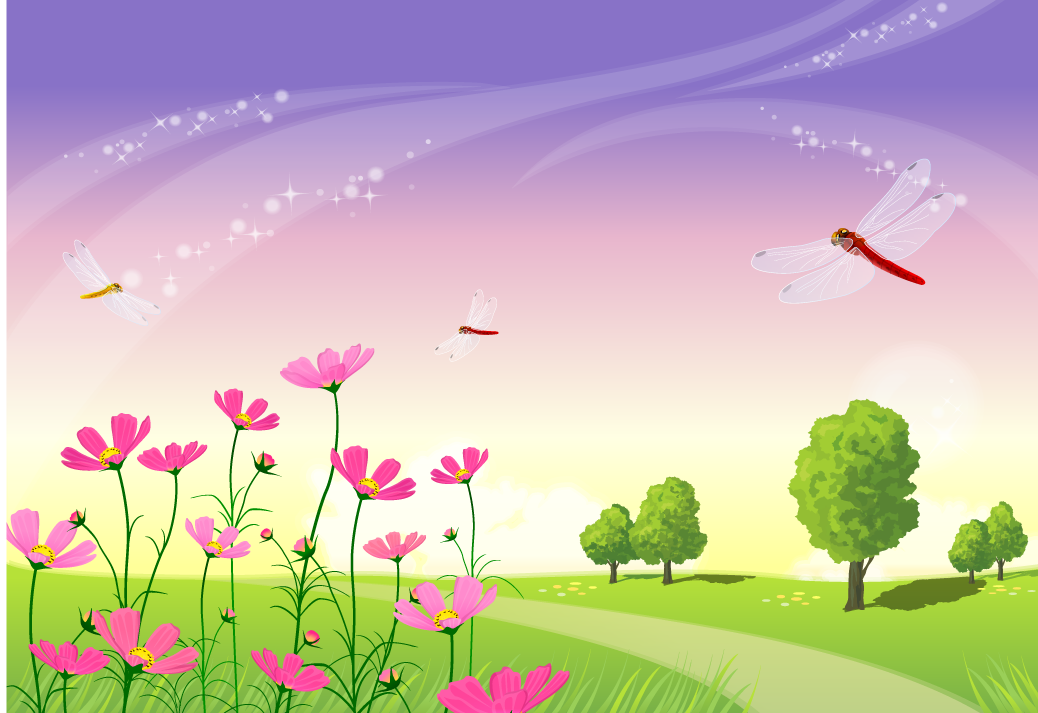 TRÒ CHƠI: 
THI XEM ĐỘI NÀO NHANH